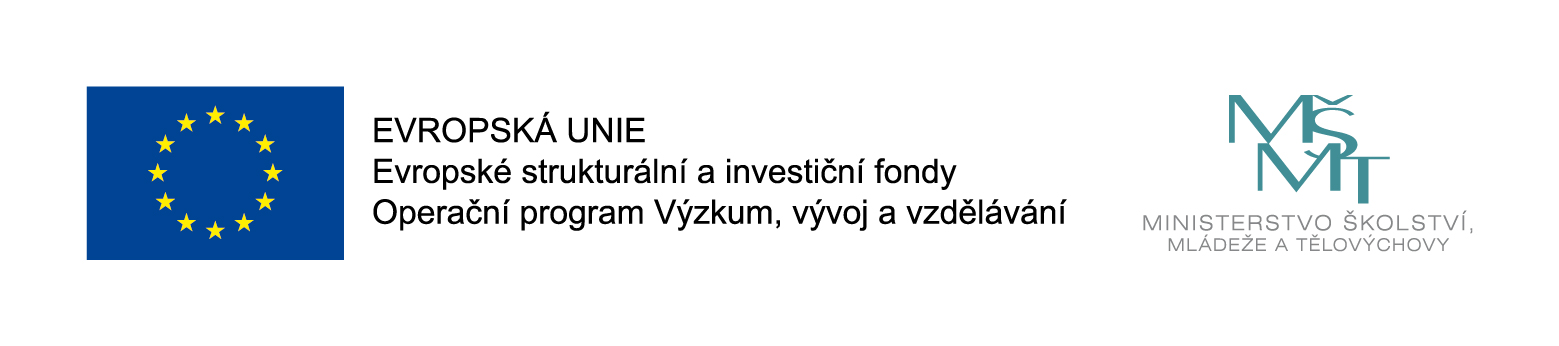 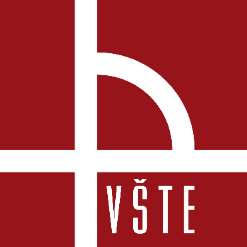 Využití BIM v životním cyklu stavby
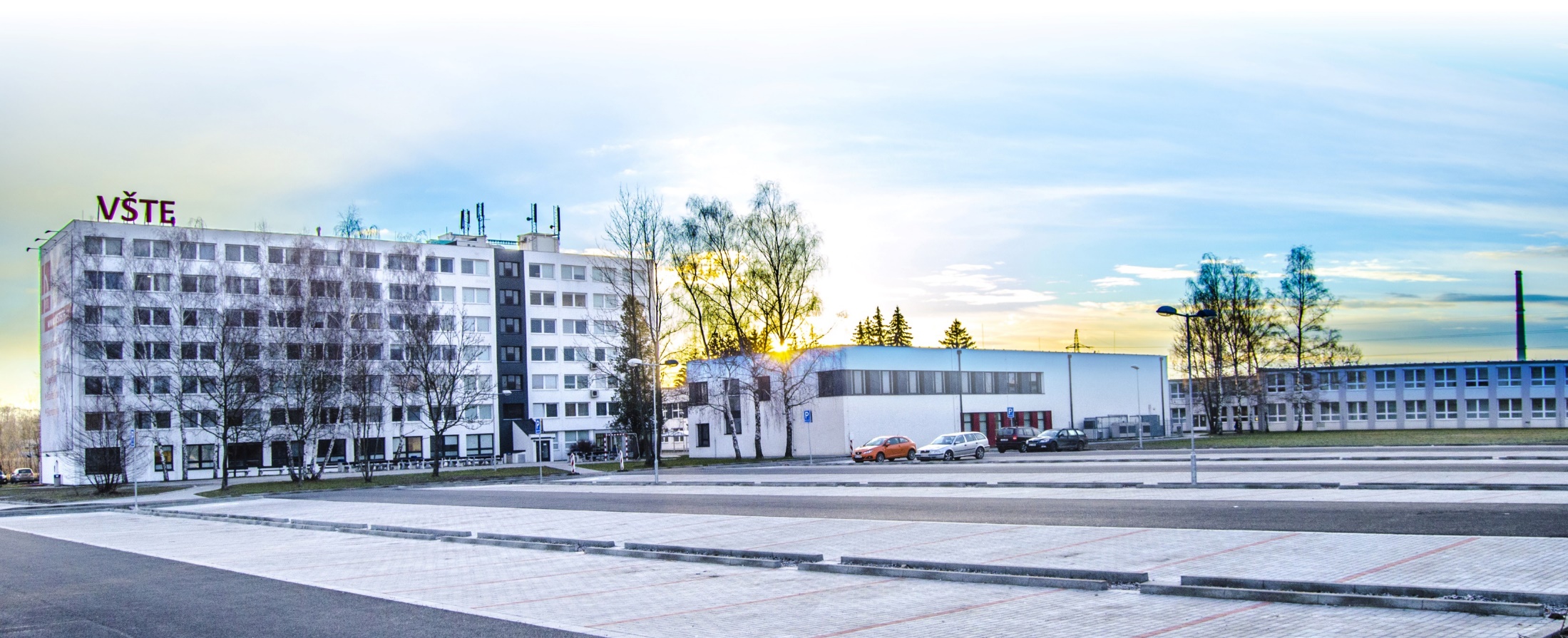 Kurzy pro společnost 4.0, s registračním číslem: CZ.02.2.69/0.0/0.0/16_031/0011591 		www.VSTECB.cz
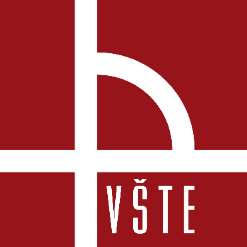 BIM pro zúčastněné profese
Stavebník (investor)
možnost kontroly projektu a jeho nákladů ve všech jeho fázích 
rychlejší zapracování požadavků a změn 
informace zásadní pro rozhodování jsou k dispozici v dřívějších fázích 
snadnější komunikace s ostatními účastníky 
možnost zlepšit kvalitu staveb díky SW validaci parametrů a vlastností použitých stavebních materiálů, konstrukcí a výrobků a jejich souladu s platnými normami
1		Kurzy pro společnost 4.0, CZ.02.2.69/0.0/0.0/16_031/0011591 		www.VSTECB.cz
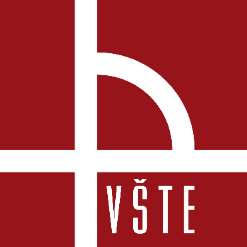 BIM pro zúčastněné profese
Projektant / Hlavní projektant (Architekt, Inženýr, Technik)
pohodlnější nástroje pro práci 
snadnější modifikace návrhu na základě požadavků stavebníka, statika atd.
snadnější vytváření variant 
rychlé vizualizace (není třeba znovu vytvářet 3D model) 
rychlá odezva od statika k možnostem konstrukce 
rychlé energetické analýzy 
plynulý přechod od koncepčního modelu ke specifickému 
eliminace rizika konstrukčních kolizí
2		Kurzy pro společnost 4.0, CZ.02.2.69/0.0/0.0/16_031/0011591 		www.VSTECB.cz
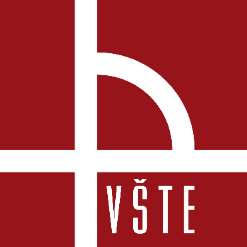 BIM pro zúčastněné profese
Projektant stavební části
snadnější komunikace s projektantem / hlavním projektantem nad jedním modelem 
snadnější zapracování změn 
snadnější komunikace se stavebníkem
Projektant TZB a technologické části staveb
snadnější komunikace s projektantem / hlavním projektantem, statikem a projektantem stavební části nad jedním modelem 
snadnější zapracování změn
snadnější komunikace se stavebníkem 
úspora při vytváření analytického modelu 
možnost variantního řešení 
možnost energetických simulací
3		Kurzy pro společnost 4.0, CZ.02.2.69/0.0/0.0/16_031/0011591 		www.VSTECB.cz
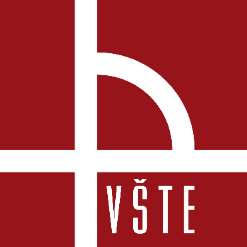 BIM pro zúčastněné profese
Statik
snadnější komunikace s projektantem / hlavním projektantem a projektantem stavební části nad jedním modelem 
snadnější zapracování změn 
snadnější komunikace s investorem 
úspora při vytváření analytického modelu
Technický a autorský dozor
snadnější kontrola skutečného stavu podle modelu BIM 
snadnější komunikace s ostatními účastníky 
lepší možnost zaznamenání požadavků na úpravy a změny 
snížení rizika špatného přenosu informací
4		Kurzy pro společnost 4.0, CZ.02.2.69/0.0/0.0/16_031/0011591 		www.VSTECB.cz
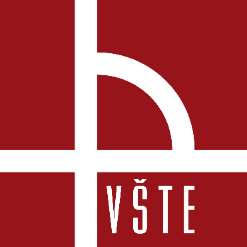 BIM pro zúčastněné profese
Rozpočtář
úspora času díky automaticky generovaným podkladům pro vytvoření soupisu stavebních prací, dodávek a služeb, včetně změnových řízení 
neustálý přístup k aktuálním informacím – přesnější ocenění 
možnost rychlé tvorby nákladových variant pro rozhodování
5		Kurzy pro společnost 4.0, CZ.02.2.69/0.0/0.0/16_031/0011591 		www.VSTECB.cz
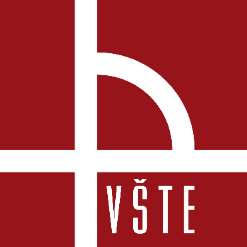 BIM pro zúčastněné profese
Zhotovitel
přístup k vždy aktuální dokumentaci 
snadnější komunikace s projektanty jednotlivých profesí nad jedním modelem
kontrola dodržování časového a finančního plánu 
zmenšení počtu řešení kolizí zjištěných až při provádění stavby 
možnost přípravy prefabrikace 
snadnější a přehlednější rozpis dodávek a prací realizovaných subdodavateli, jejich koordinace a kontrola 
zpřesnění objednávání materiálu a tím nižší produkce odpadu
přehlednější evidence dat pro finanční controlling (plán x skutečnost) 
rychlá klasifikace jednotlivých stavebních prvků díky jejich snazší vizualizaci v modelu
6		Kurzy pro společnost 4.0, CZ.02.2.69/0.0/0.0/16_031/0011591 		www.VSTECB.cz
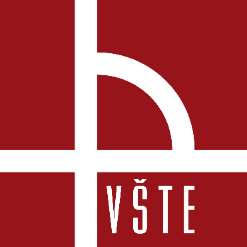 BIM pro zúčastněné profese
Facility manager
aktuální model budovy naplněný informacemi o jednotlivých stavebních výrobcích a prvcích včetně dodavatele a informací o jejich údržbě 
jednoduché vykazování stavebních výrobků a prvků, atd. 
možnost rozšíření modelu o specifická data pro FM 
zjednodušené rozhodování při provozu, údržbě a změnách dokončené stavby
7		Kurzy pro společnost 4.0, CZ.02.2.69/0.0/0.0/16_031/0011591 		www.VSTECB.cz
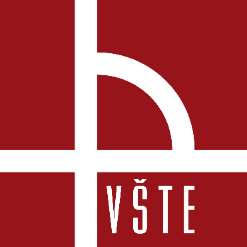 BIM pro zúčastněné profese
Veřejná správa
všechny přínosy, které platí pro investora 
možnost automatické kontroly souladu návrhu s požadavky závazných předpisů
efektivnější využití veřejných finančních prostředků 
snížení rizika překročení nákladů u veřejných zakázek na stavební práce 
zvýšení transparentnosti stavebních projektů
možnost jednodušší simulace energetické náročnosti stavby a optimalizace energetické účinnosti 
možnost propojení různých registrů státní správy souvisejících s výstavbou pro lepší plánování infrastruktury 
jednodušší a důvěryhodnější komunikace a prezentace záměrů při veřejných projednáních 
podpora rozvoje datové základny národní infrastruktury pro prostorové informace
8		Kurzy pro společnost 4.0, CZ.02.2.69/0.0/0.0/16_031/0011591		www.VSTECB.cz
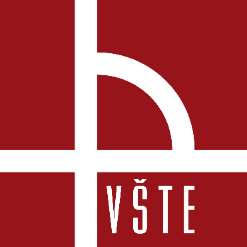 BIM pro zúčastněné profese
Certifikace budovy
úspora při vytváření analytického modelu 
možnost automatické kontroly některých aspektů modelu 
jednodušší kvantifikace a efektivnější posuzování některých aspektů konceptu udržitelné výstavby
9		Kurzy pro společnost 4.0, CZ.02.2.69/0.0/0.0/16_031/0011591 		www.VSTECB.cz
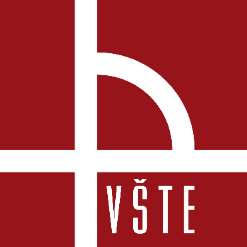 BIM pro zúčastněné profese
Specifika pro dopravní stavby a další druhy infrastrukturních a speciálních staveb 
Modelování staveb s použitím vhodných SW ve více než dvou rozměrech je způsob práce známý pro celou řadu projektových kanceláří, geodetických firem a zhotovitelů dopravních staveb. 
Především na významnějších projektech je pomocí této metody dosahováno vyšší efektivity pro přípravu dokumentace stavby, nižšího množství chyb a přípravy podkladů pro geodetické práce a automatizace procesů výstavby.
10		Kurzy pro společnost 4.0, CZ.02.2.69/0.0/0.0/16_031/0011591 		www.VSTECB.cz
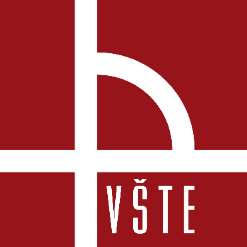 Děkuji za pozornost
info@mail.vstecb.cz
www.VSTECB.cz